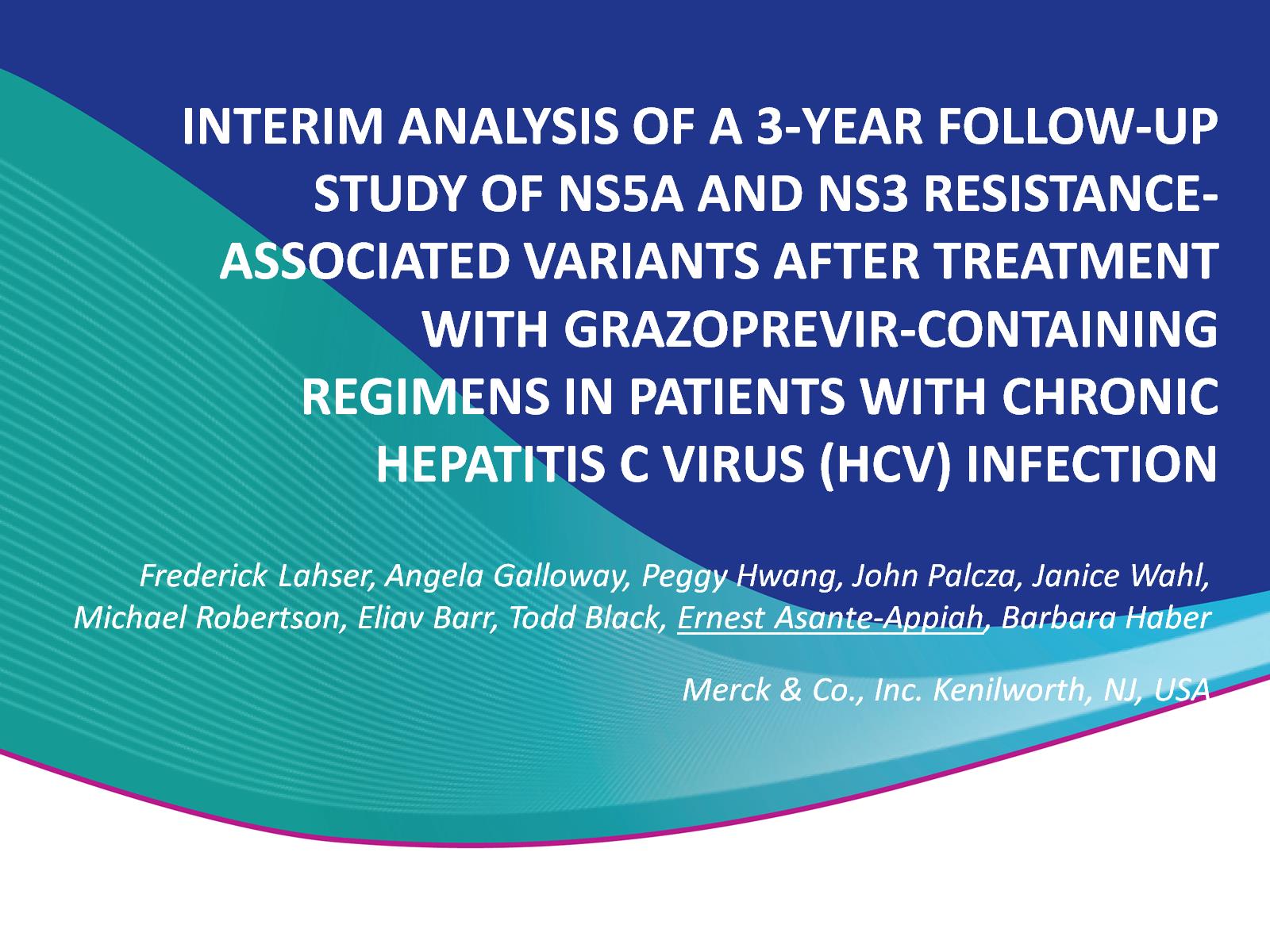 Interim Analysis of a 3-Year Follow-up Study of NS5A and NS3 Resistance-Associated Variants After Treatment With Grazoprevir-Containing Regimens in Patients With Chronic Hepatitis C Virus (HCV) Infection
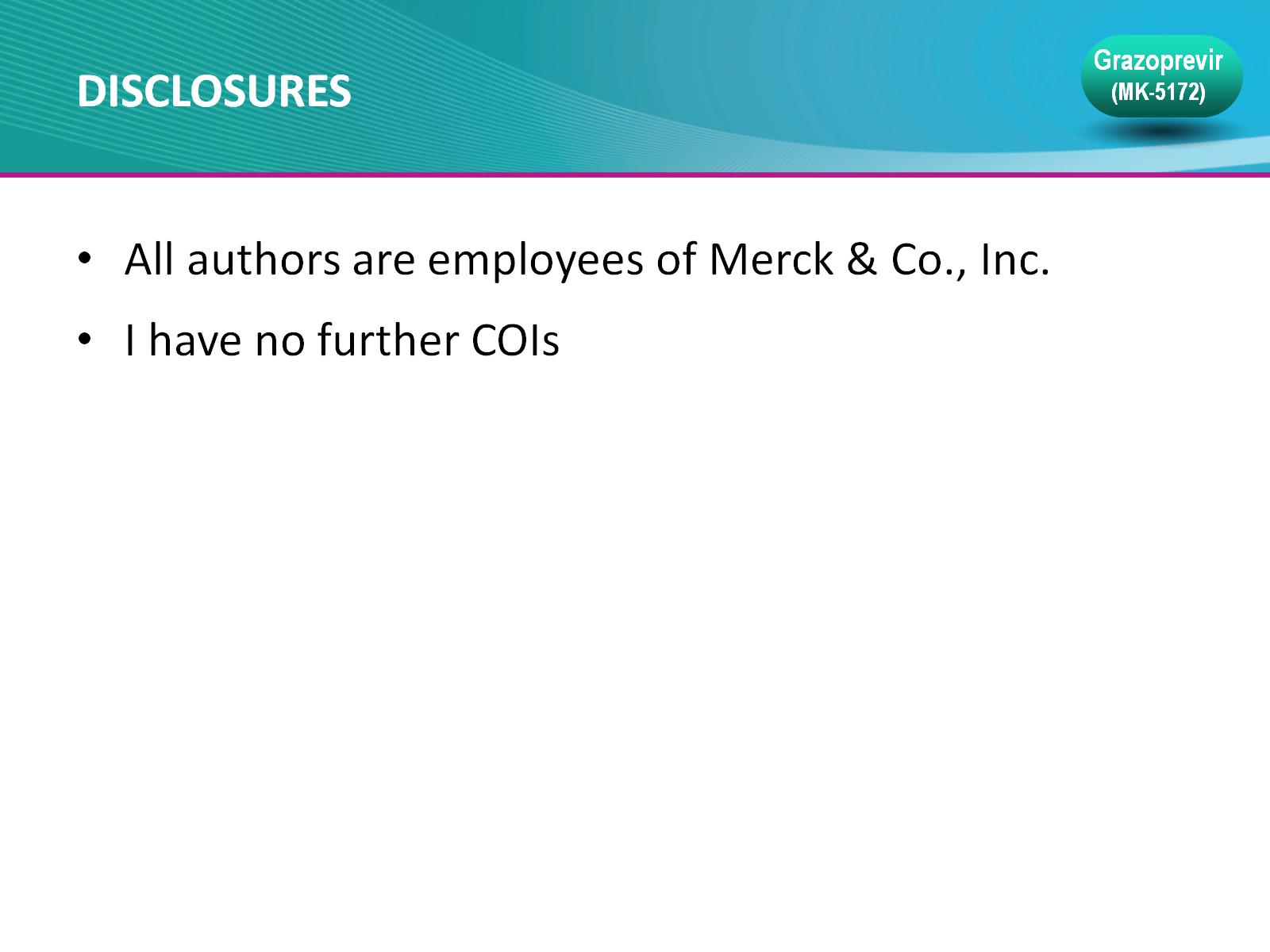 Disclosures
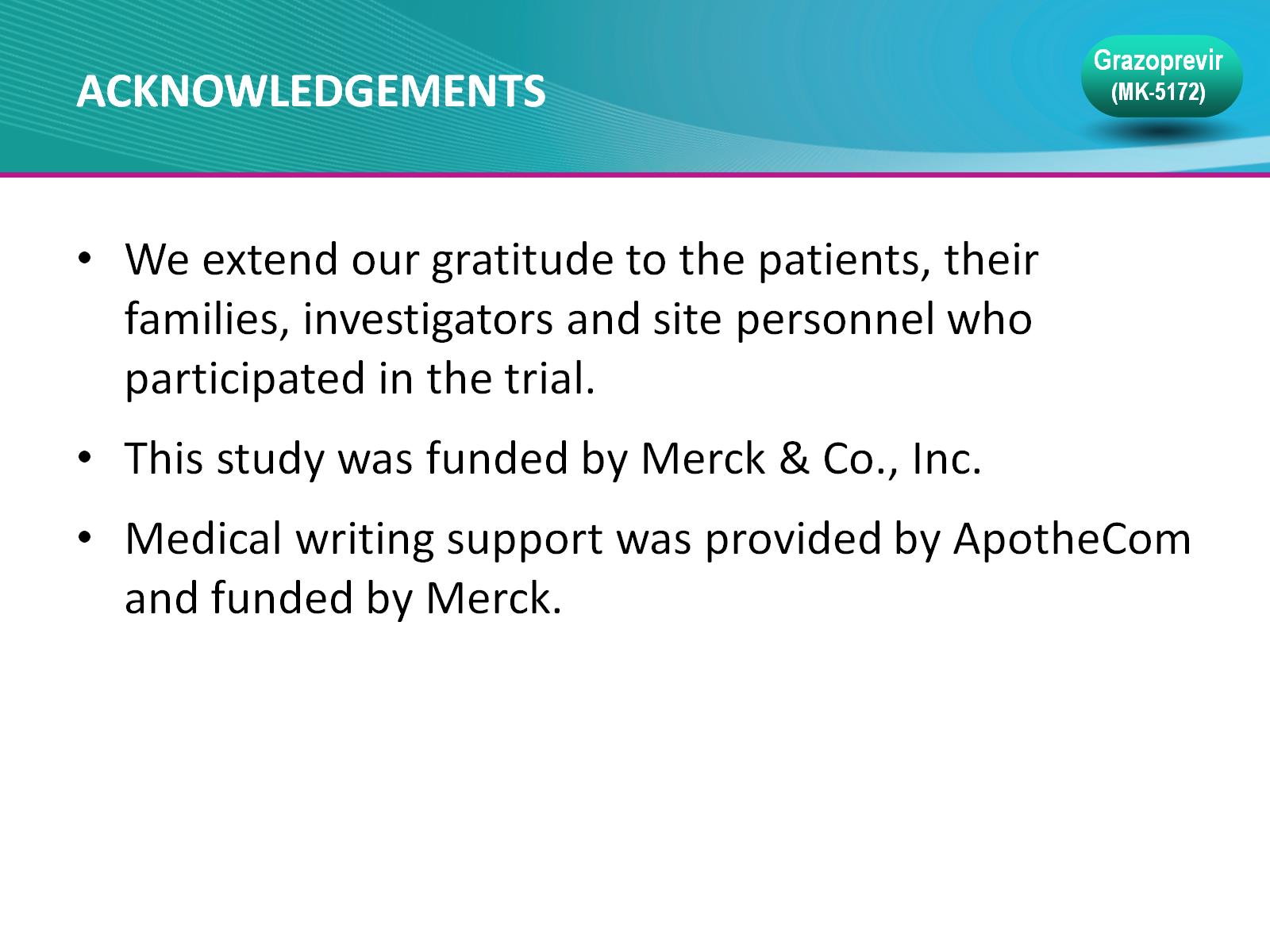 Acknowledgements
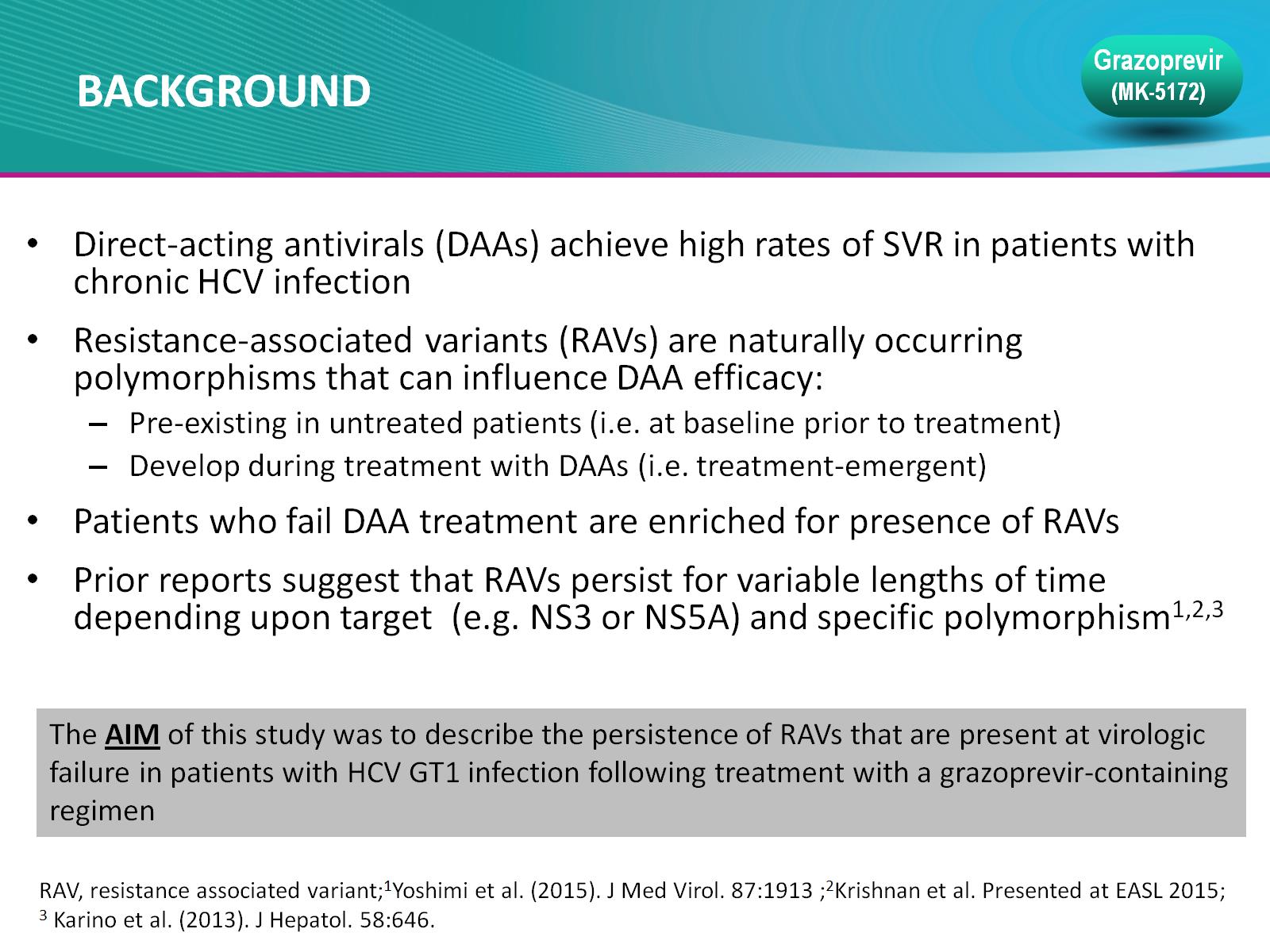 background
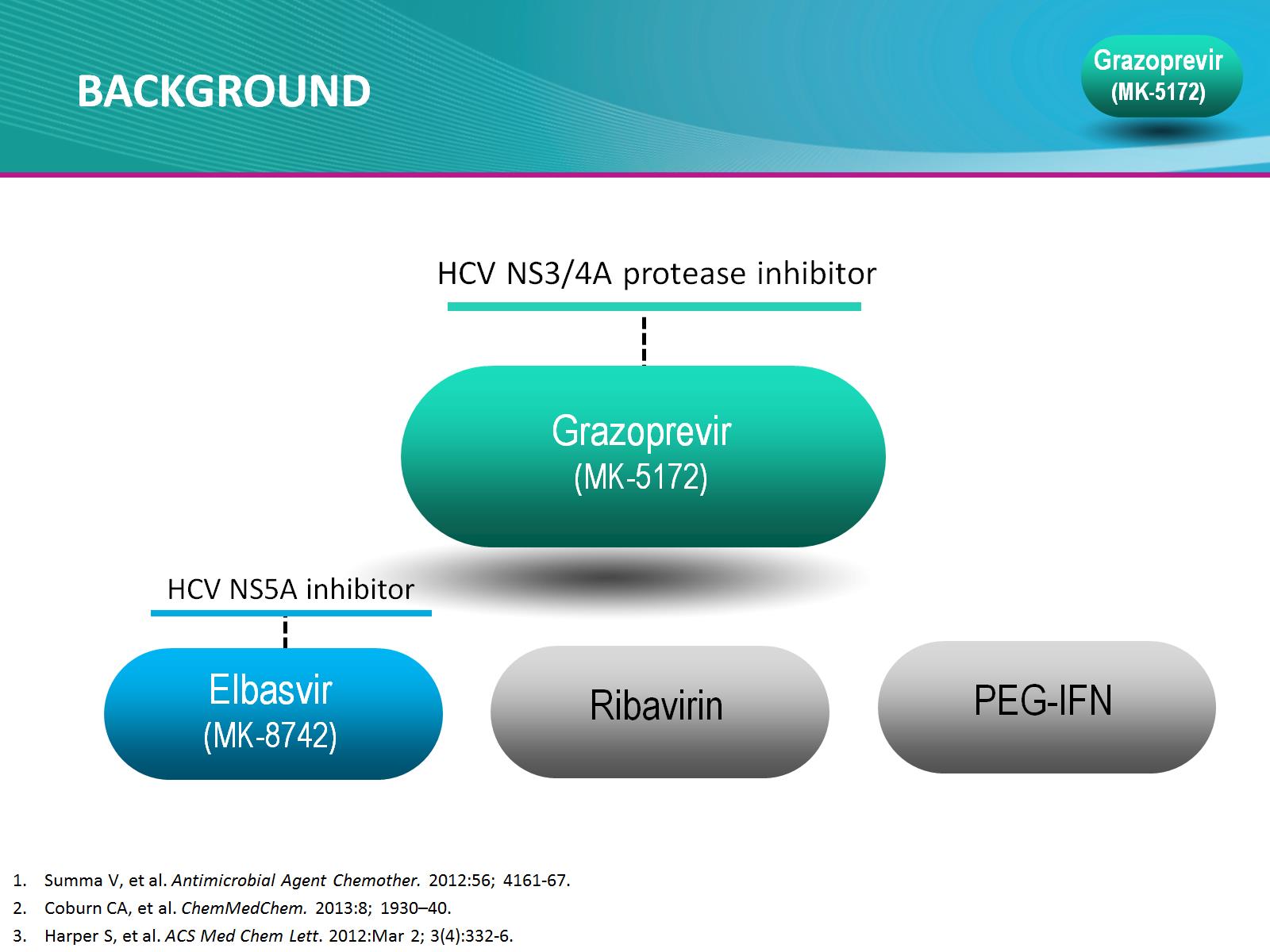 Background
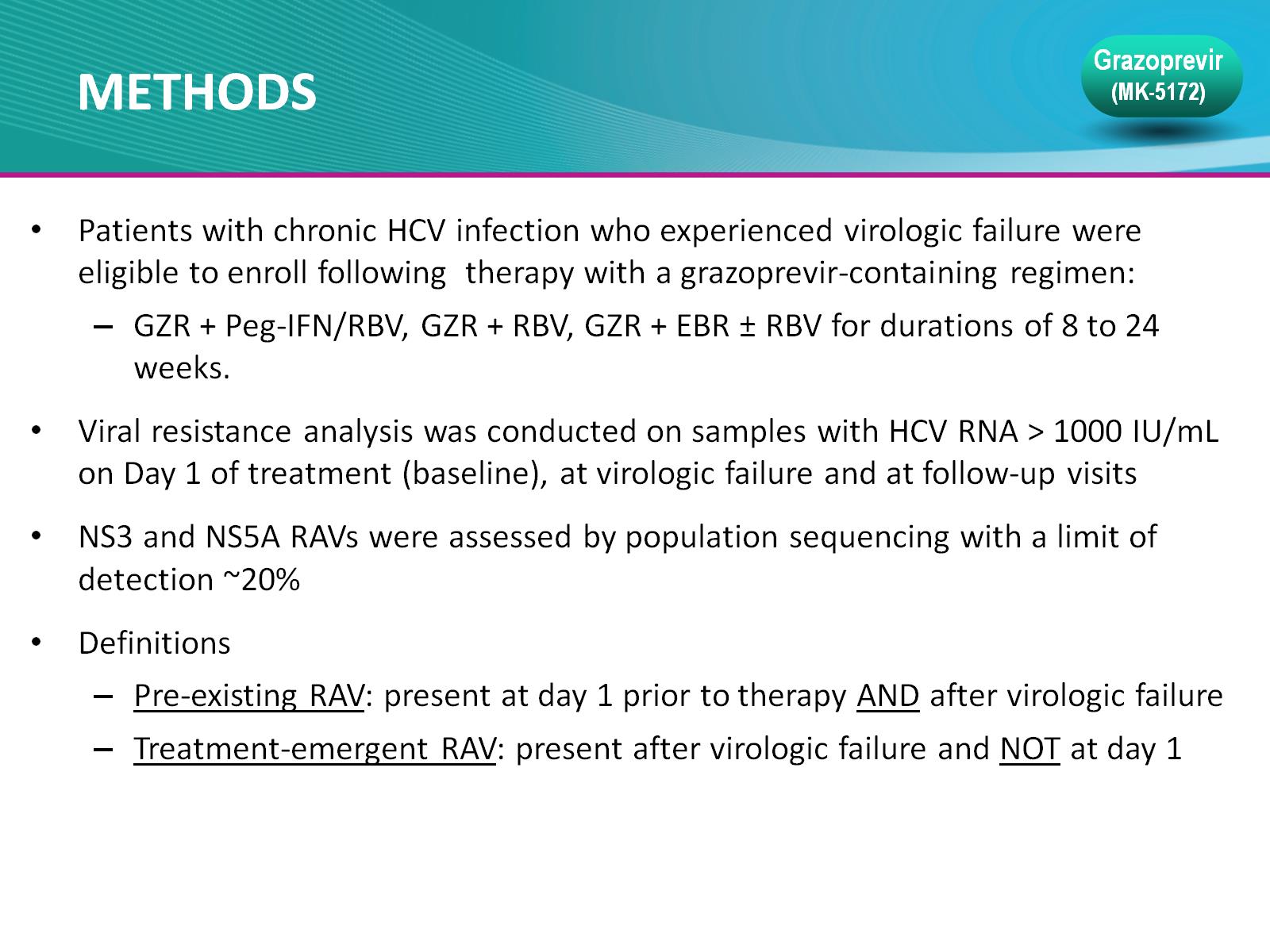 Methods
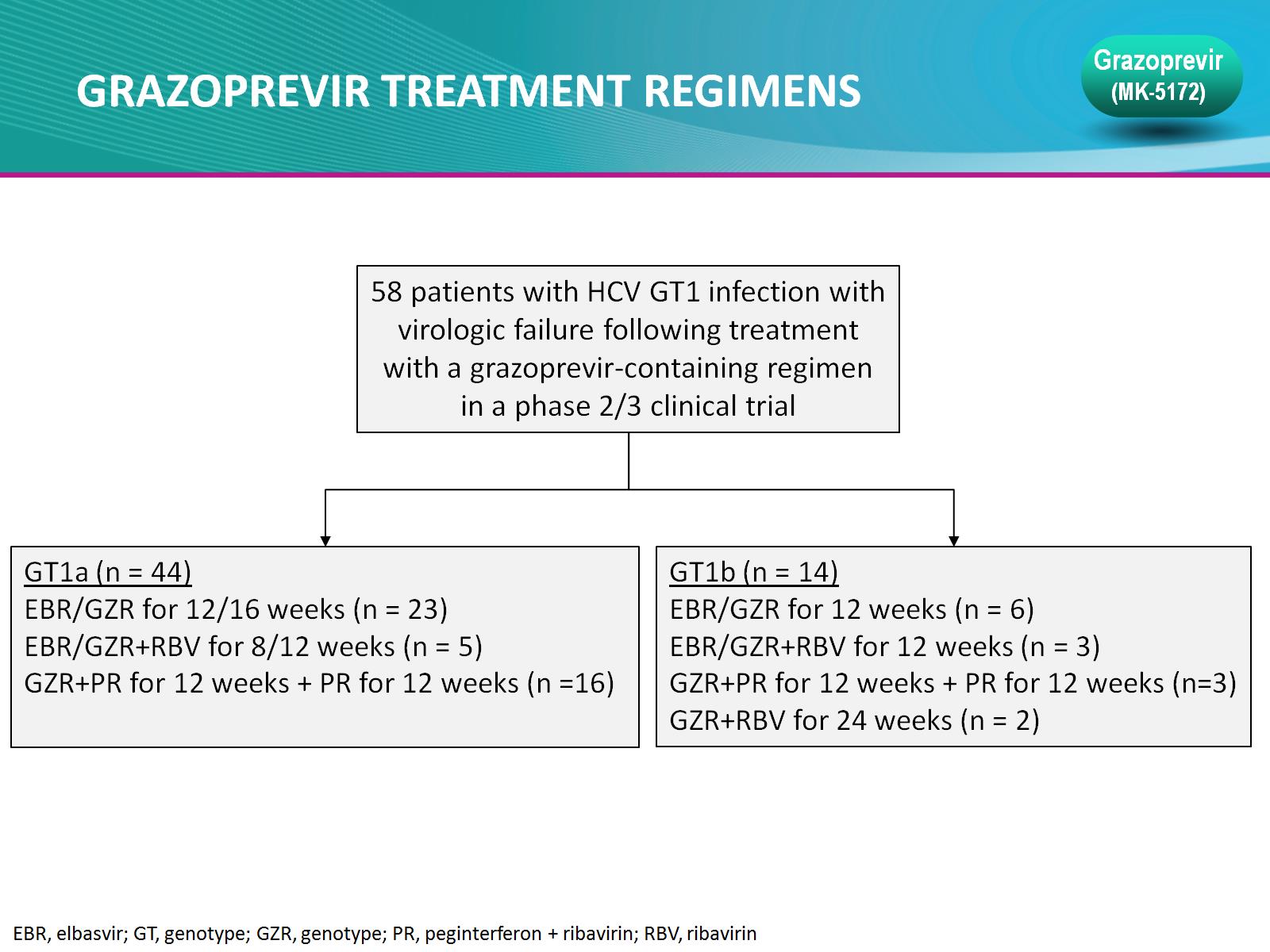 Grazoprevir treatment regimens
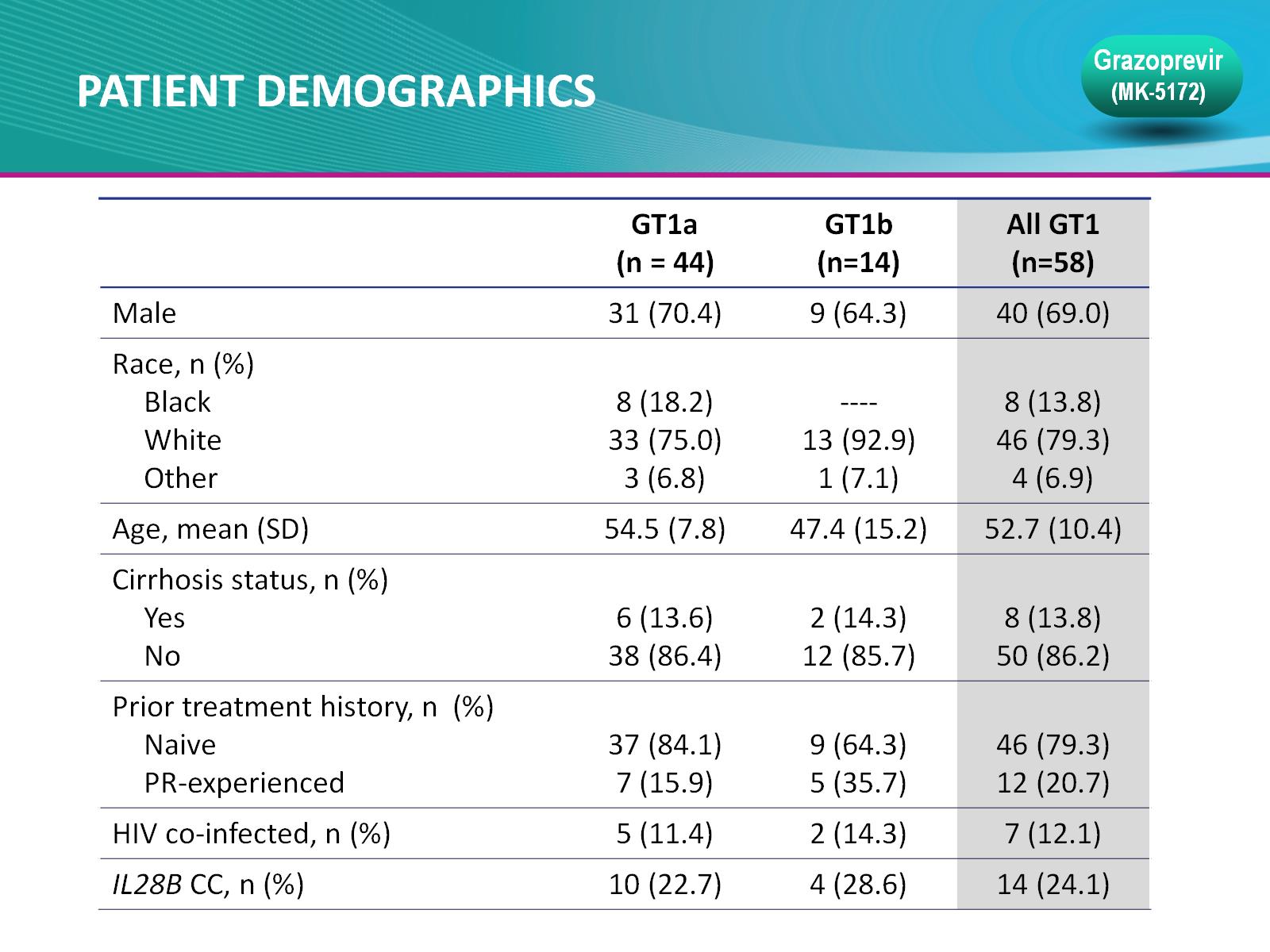 Patient Demographics
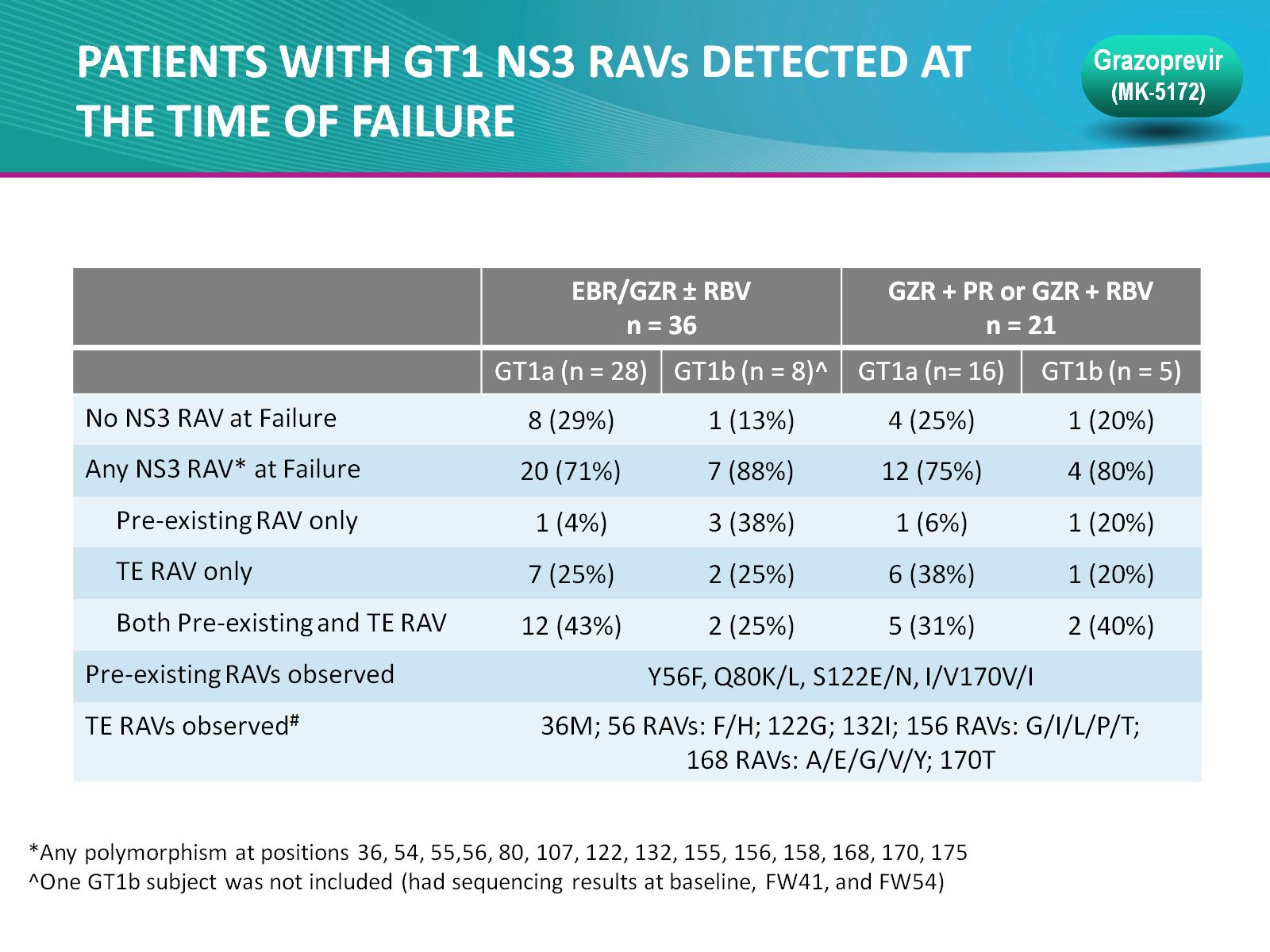 Patients with GT1 NS3 RAVs Detected at the time of failure
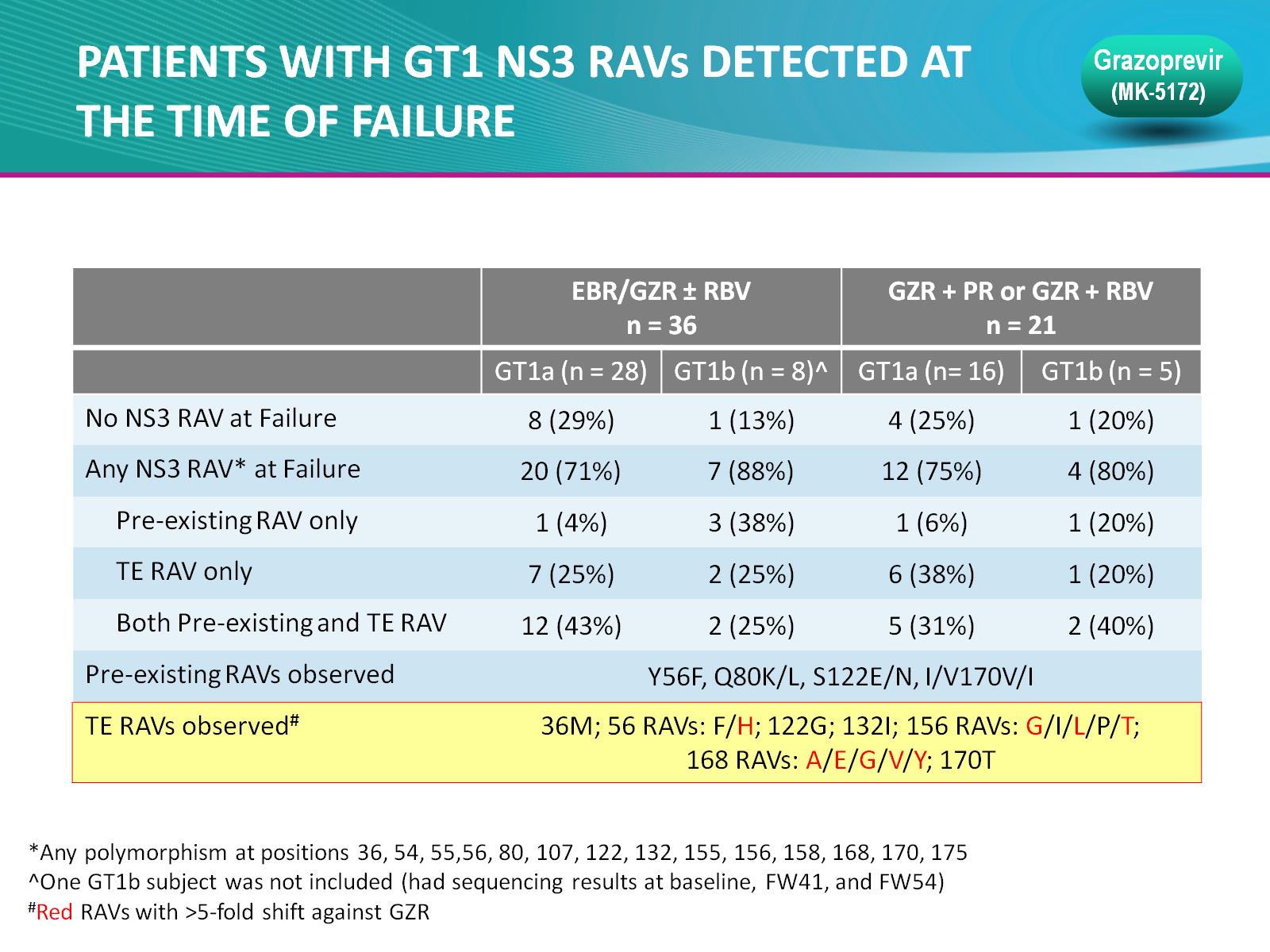 Patients with GT1 NS3 RAVs Detected at the time of failure
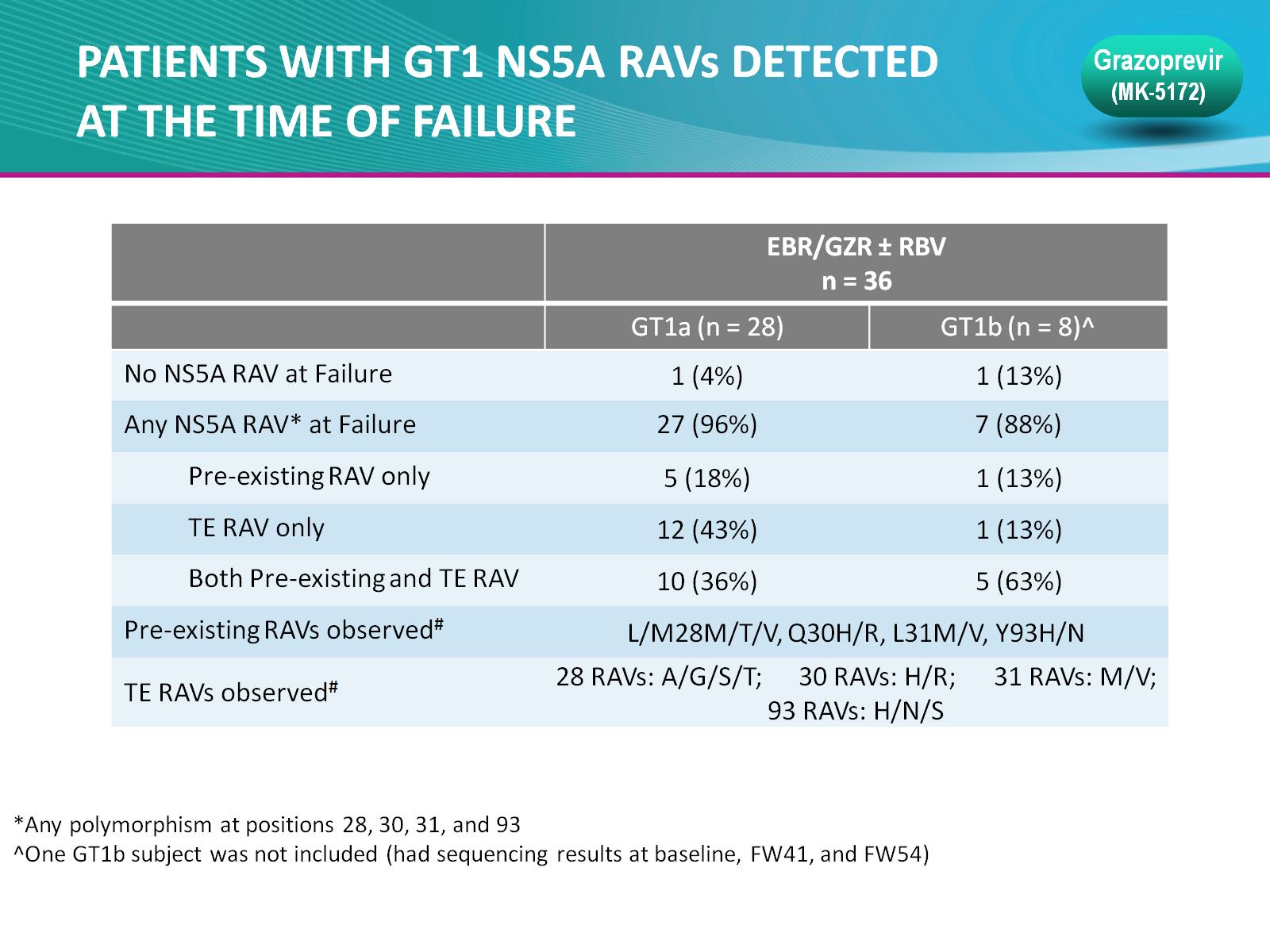 Patients with GT1 NS5A RAVs Detected at the time of failure
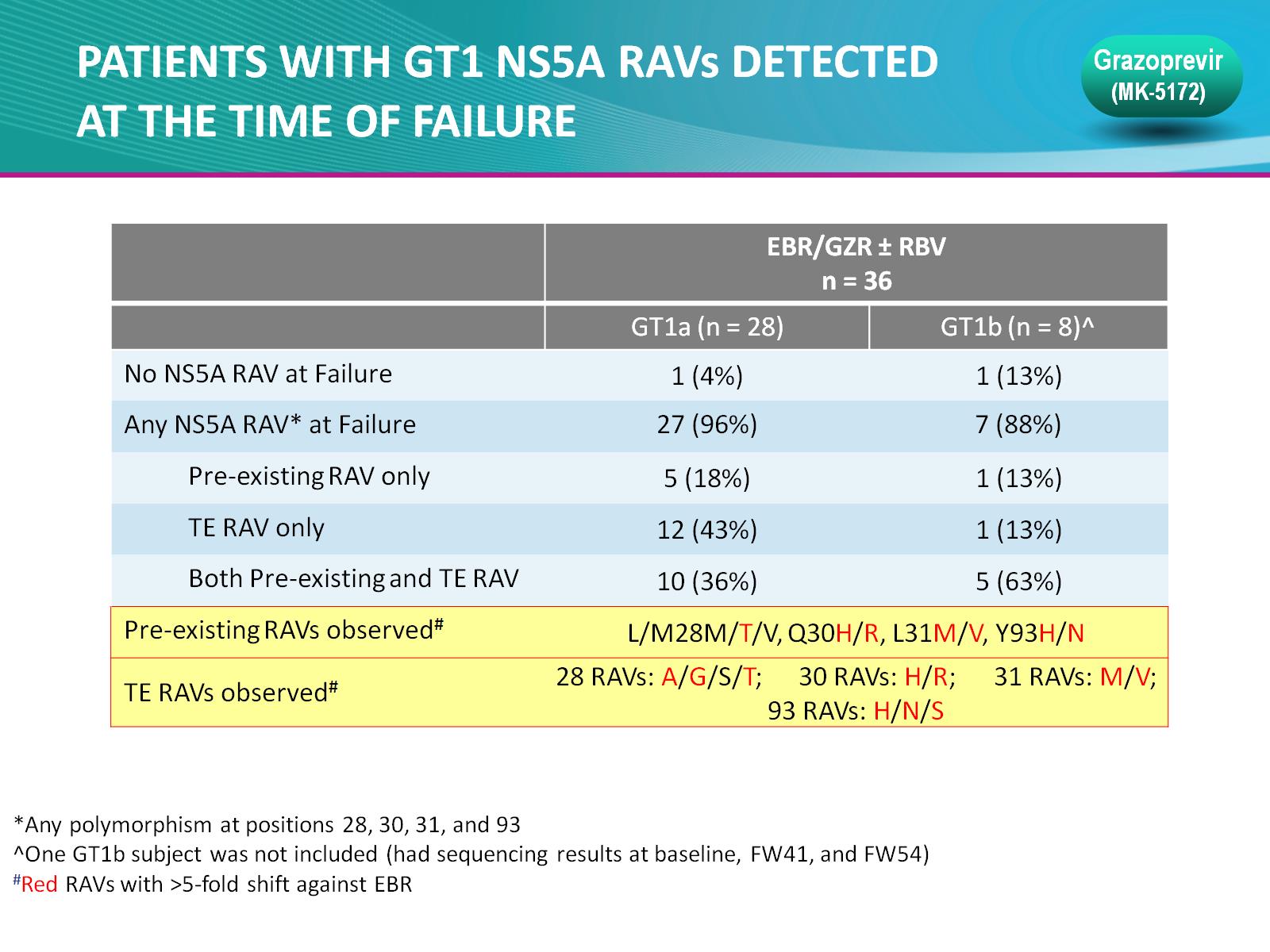 Patients with GT1 NS5A RAVs Detected at the time of failure
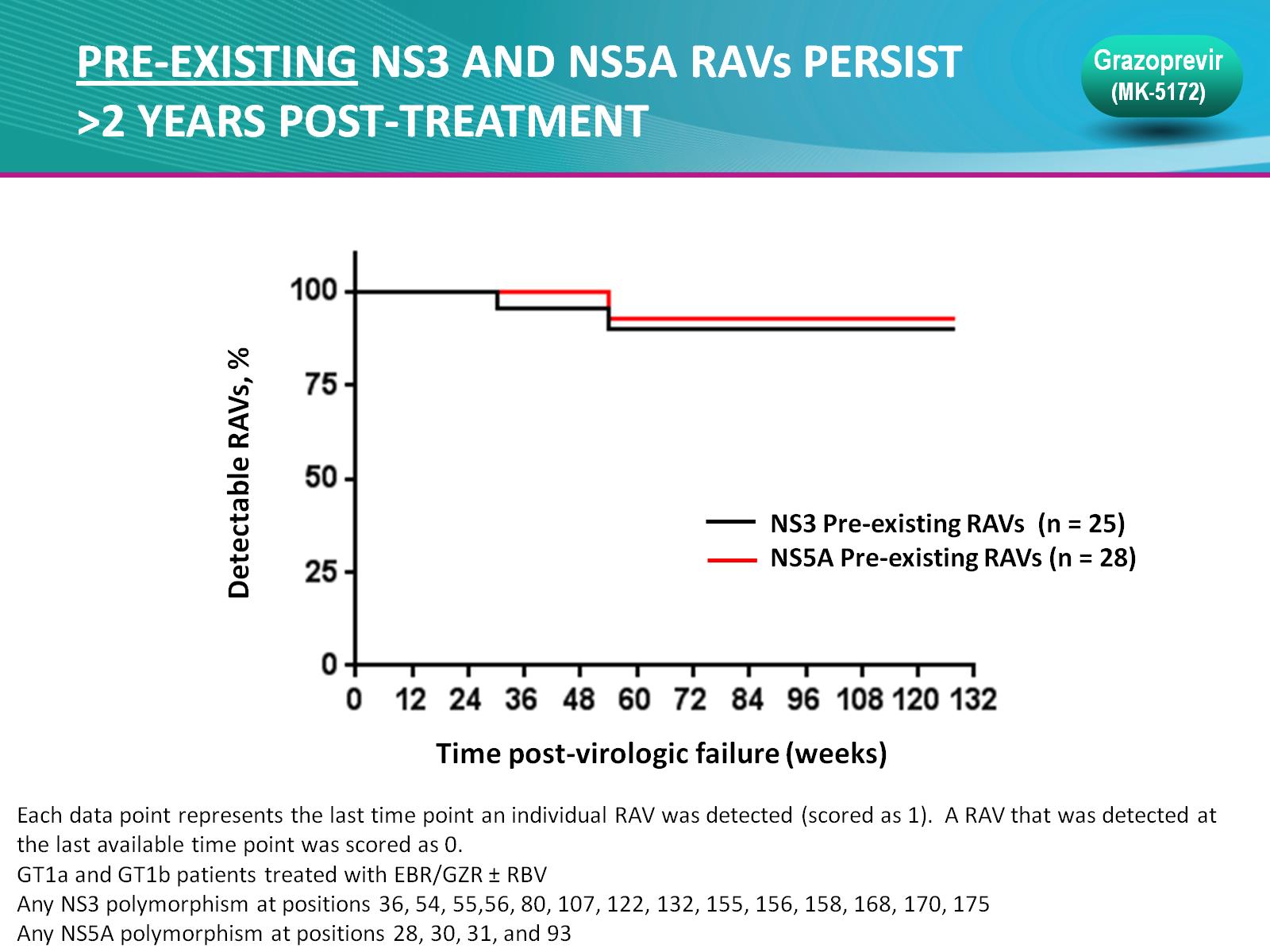 Pre-existing NS3 and NS5A RAVs Persist>2 years post-treatment
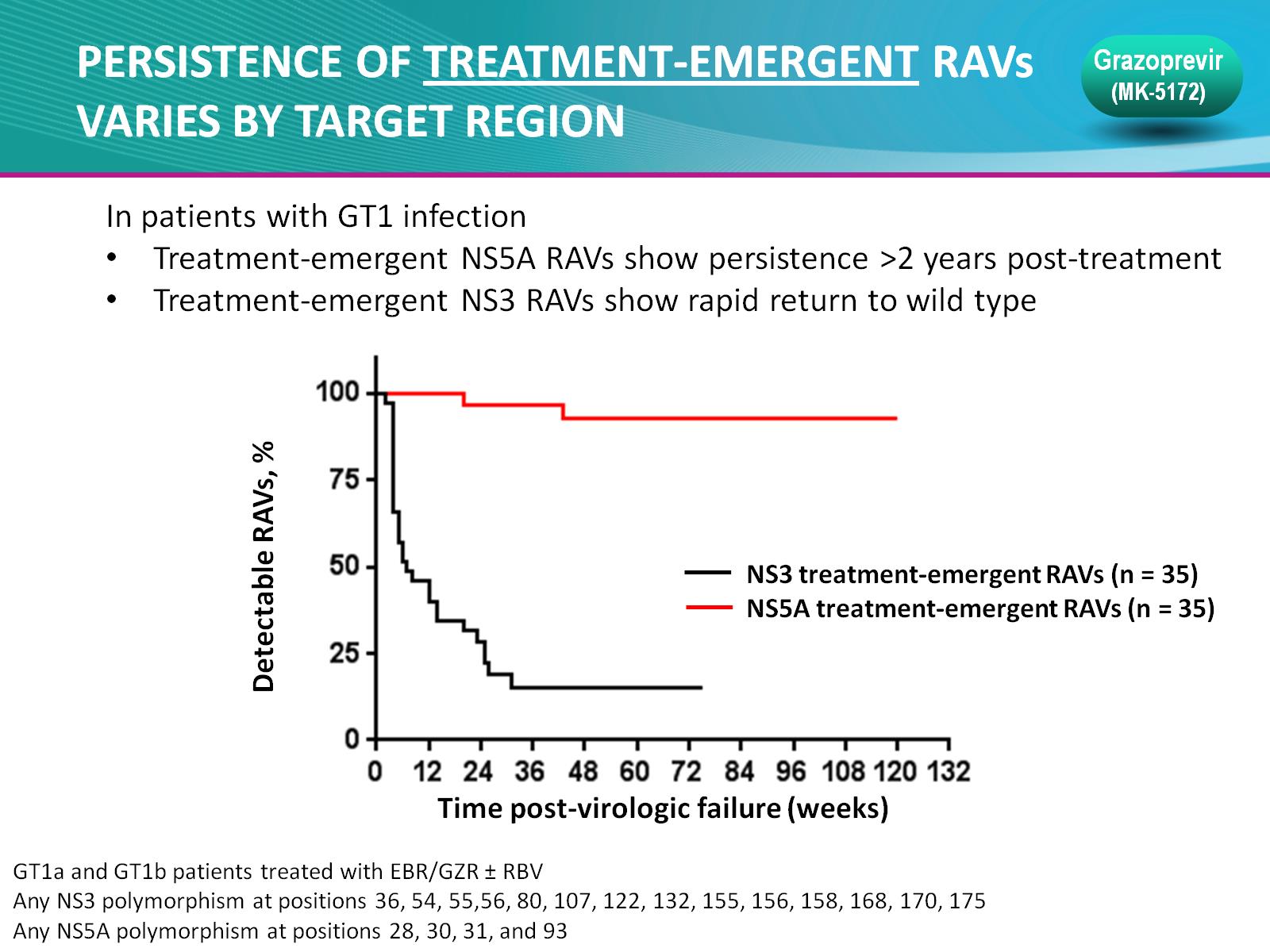 Persistence of Treatment-emergent RAVs varies by target Region
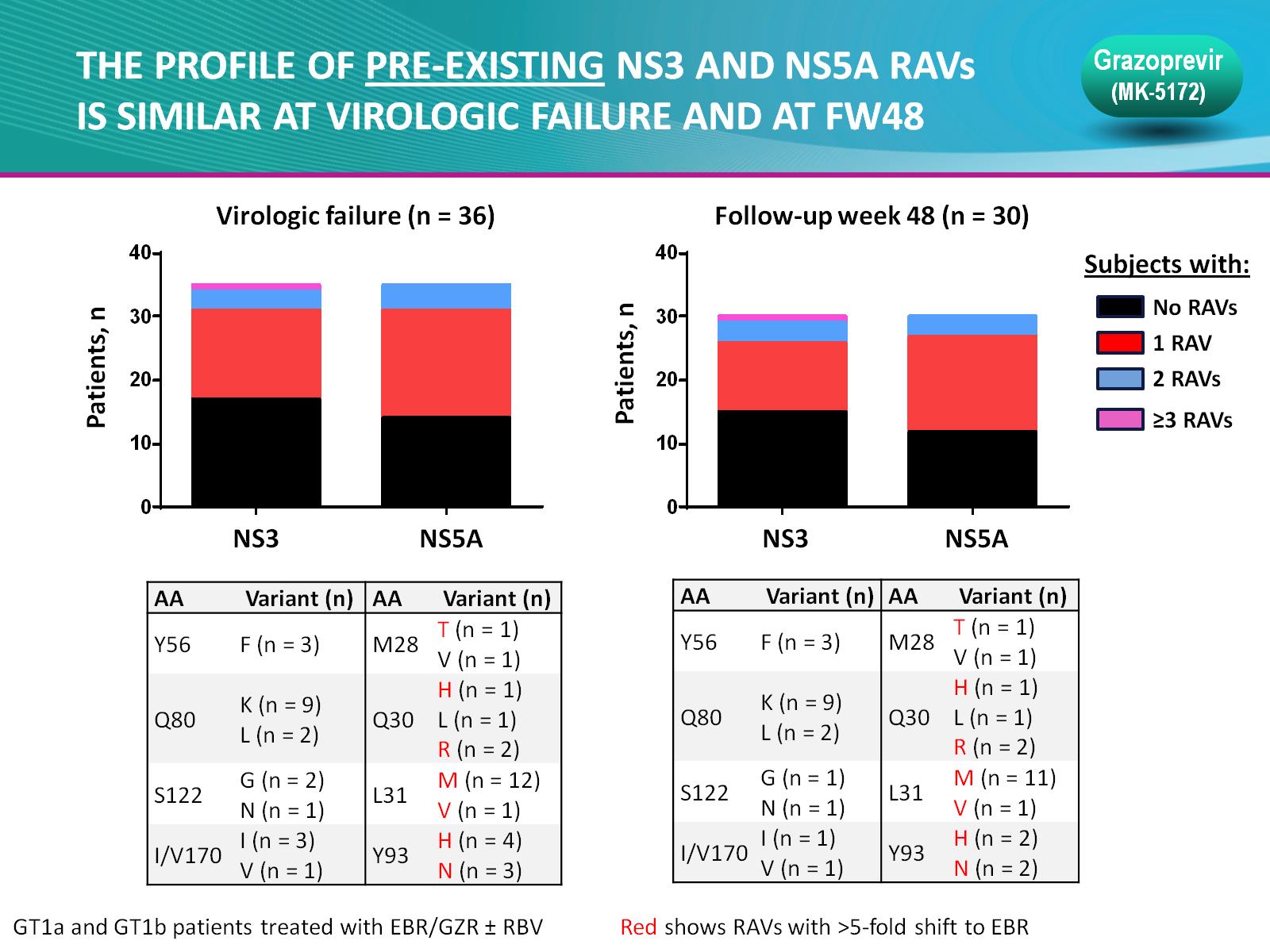 The Profile of Pre-existing NS3 and NS5A RAVs is similar at virologic failure and at FW48
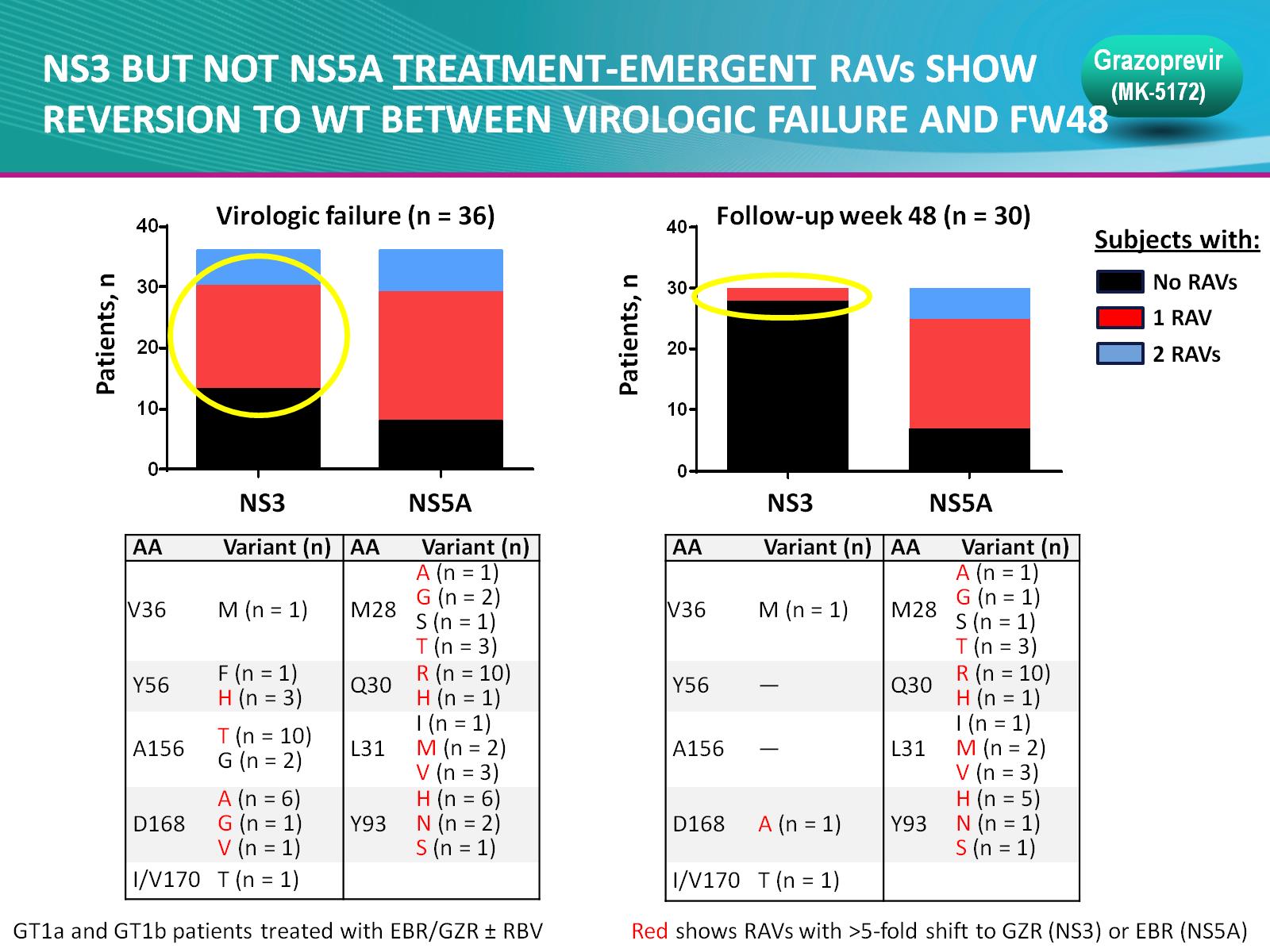 NS3 But noT NS5A Treatment-emergent RAVs show reversion to WT between virologic failure and FW48
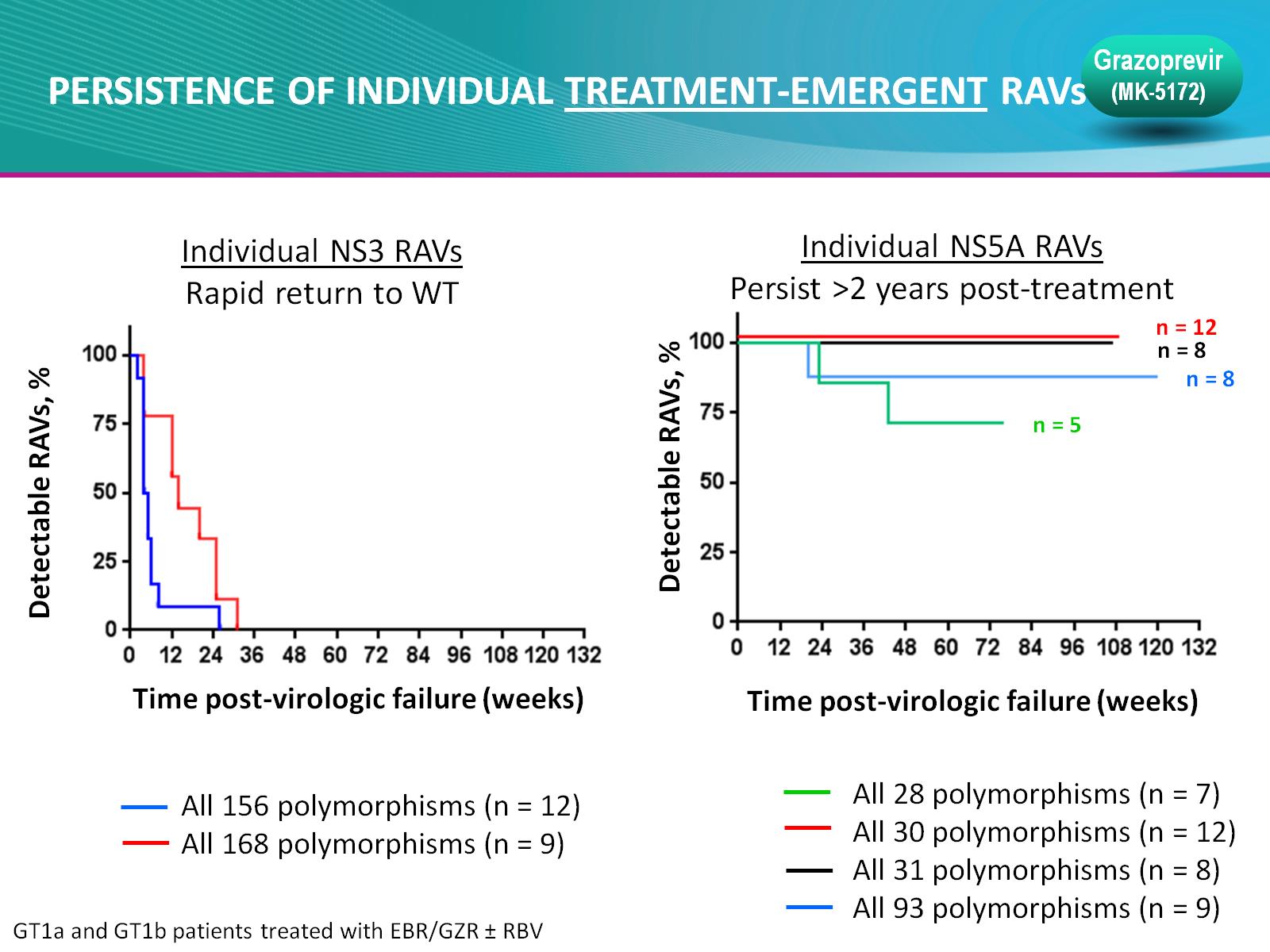 Persistence of individual treatment-emergent ravs
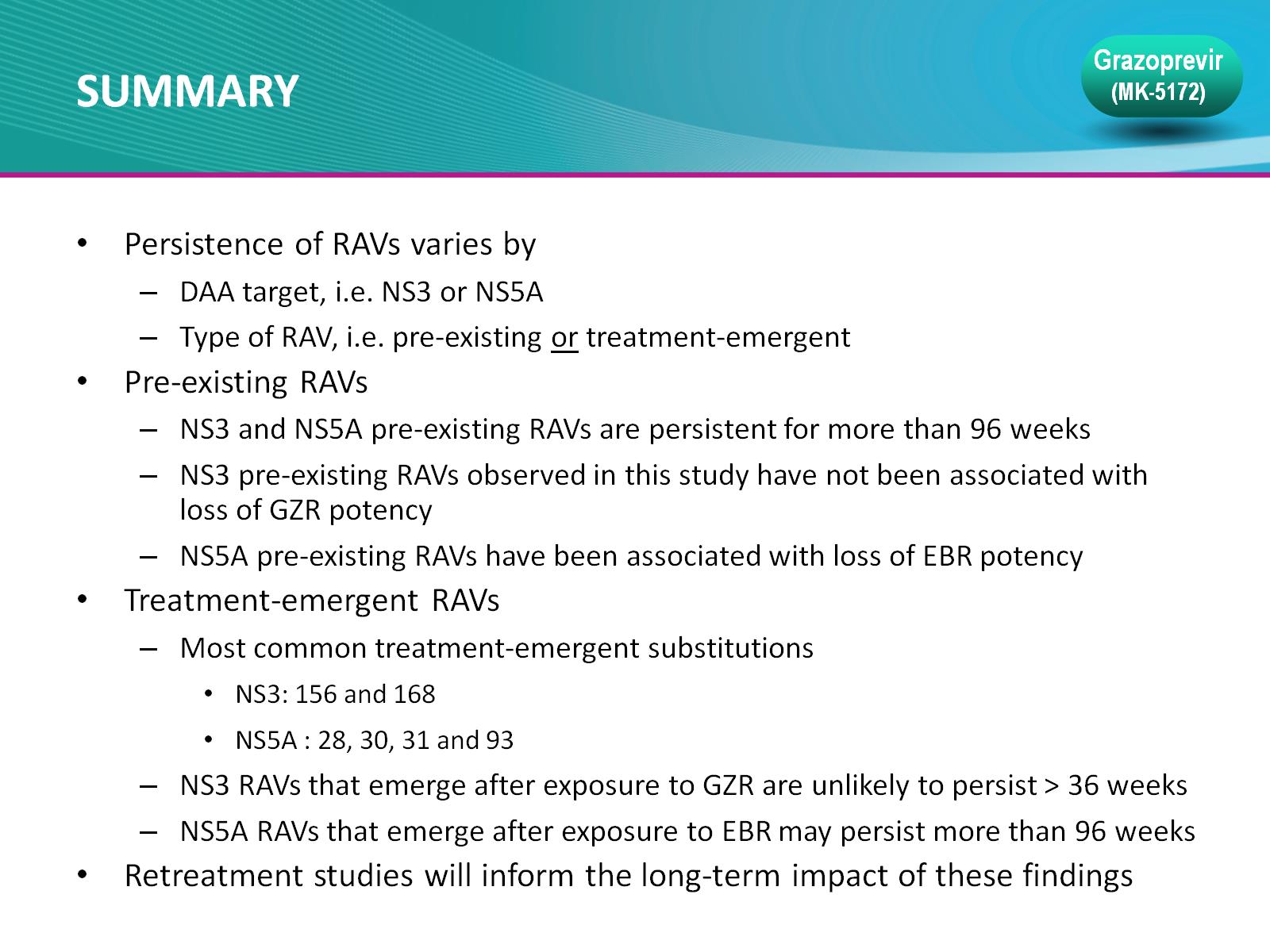 Summary